PRIMERI DEJAVNOSTI S KATERIMI PREDŠOLSKI OTROK SPOZNAVA GEOGRAFSKE IN KULTURNE ZNAČILNOSTI SLOVENIJEVRTEC ANTONA MEDVEDA KAMNIKAlenka Repanšek UršičBarbara Zorman
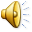 KAJ ŽE VEMO O SLOVENIJI?
PREGLEDUJEMO KNJIGE, ATLASE, TURISTIČNE VODNIKE
Tukaj sem pa jaz že bil!
NARIŠEMO ZEMLJEVID SLOVENIJE IN OZNAČIMO LJUBLJANO
“ LEGO” SLOVENIJA
‘VELIKANKA’ V PLANICI
POSLUŠAMO SLOVENSKO HIMNO
OGLEDUJEMO SI PREDSTAVITVENE FILME O SLOVENIJI
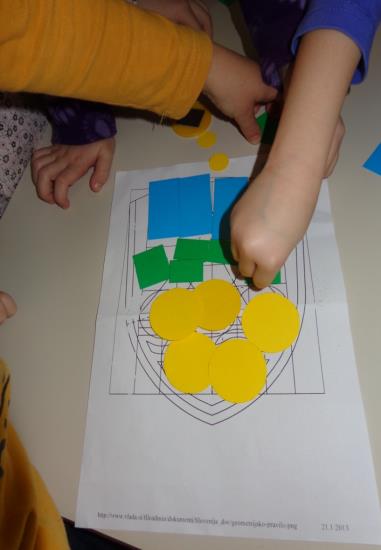 SPOZNAVAMO SLOVENSKE SIMBOLE
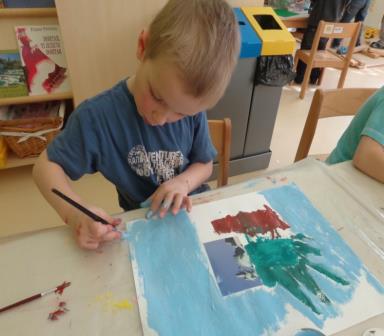 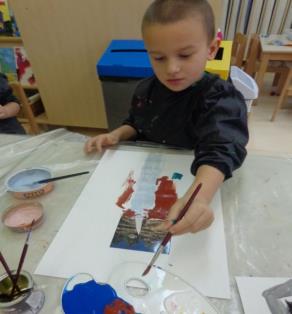 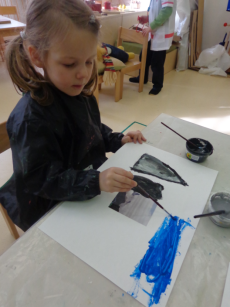 SLIKAMO ZNAMENITOSTI SLOVENIJE
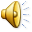 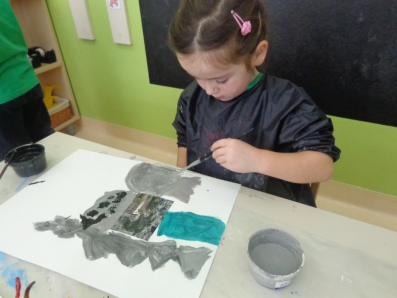 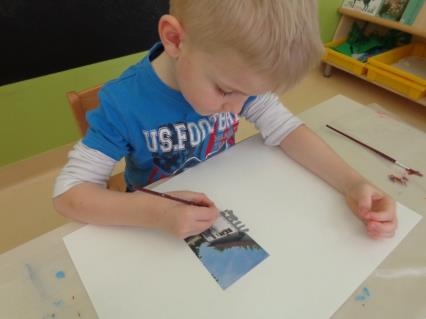 DR. FIG JE OTROKOM DELIL FIGE
PORTRETIRAMO DR. FRANCETA PREŠERNA
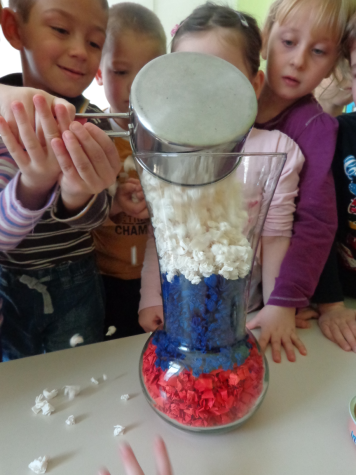 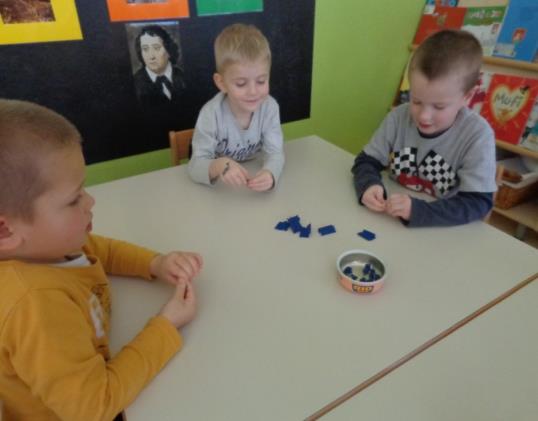 PRIPRAVLJAMO DEKORACIJO ZA RAZSTAVO
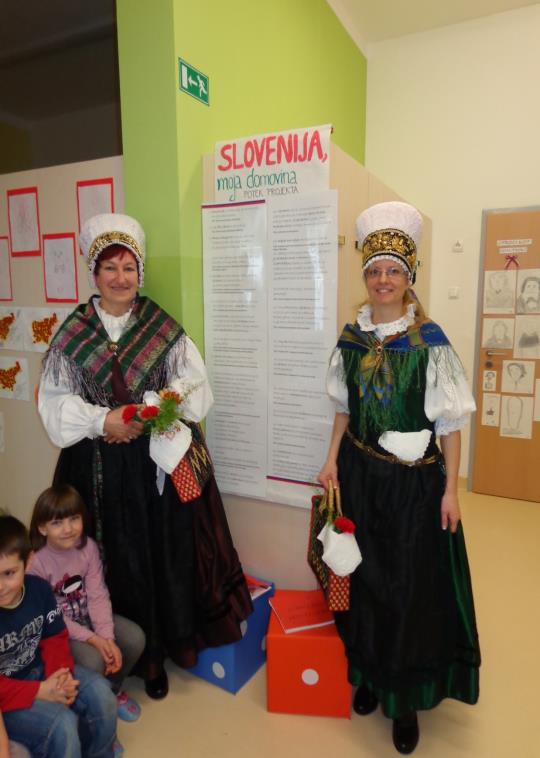 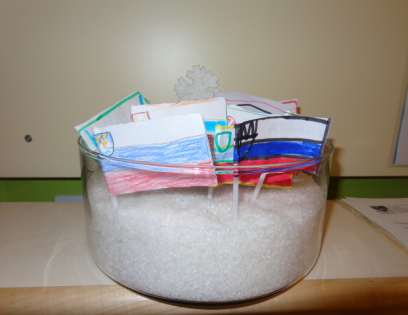 OTVORITEV RAZSTAVE OB KULTURNEM PRAZNIKU
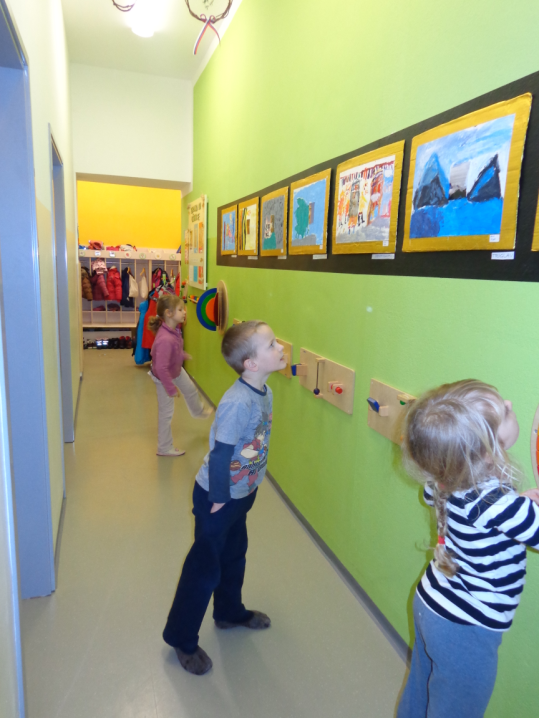 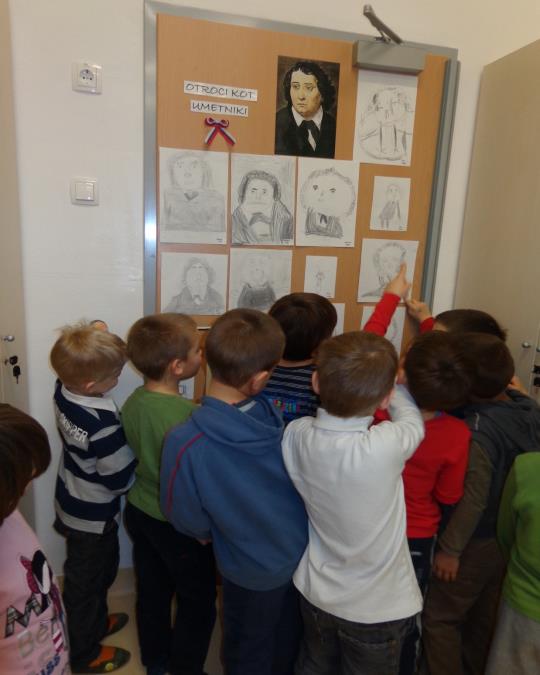